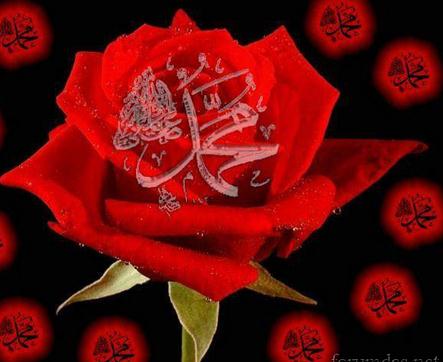 PEYGAMBER EFENDİMİZ’İN (sav) ÖRNEKLİĞİ
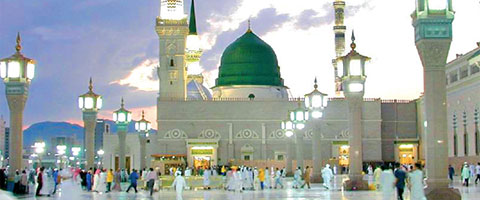 EN GÜZEL ÖRNEK
Hakikaten Allâh'ın Resulü’nde sizin için, Allah'a ve âhiret gününe kavuşmaya inanan ve Allâh'ı çok anan kimseler için, (uyulacak) en güzel bir örnek vardır.  Ahzab 21
Efendimiz’in (sav) örnekliği, onun sünnetidir. O, örnek aile babası, örnek yönetici, kısaca her sahada örneğimizdir.
EN GÜZEL ÖRNEK
Efendimiz’in (sav) örnek alınmasının önemi ile ilgili bir hadisi şerif:
Hz. Enes’e (ra) şöyle demişti: «Evladım, gücün yetiyorsa kimseye karşı kalbinde olumsuz bir duygu olmadan akşama kavuşmaya bak. Evladım, bu benim sünnetimdir (örnekliğimdir). Kim sünnetimi yaşatırsa (beni örnek alırsa), beni sevmiş demektir. Kim de beni severse cennette benimle beraber olur.»
EN GÜZEL ÖRNEK
Sünnet kelime olarak gidilen yol, model, örneklik demektir.
Efendimiz (sav) hayatın her sahasında müslümanlar için en mükemmel örnektir. SOSYAL, İKTİSADİ, İDARİ. Böylece hem maddî hem manevî kalkınma gerçekleşir.
SOSYAL SAHADA
Doğru Sözlü
Mütevazi
Hoşgörülü
İffetli
Vefakar
Topluma Faydalı
Topluma Duyarlı
DOĞRU SÖZLÜ
Muhammedü’l-Emin, Kabe’nin inşası sırasında hakemliği hemen kabul edildi.
Abdullah b. Selam (ra) ilk gördüğünde Efendimiz’in yüzünden doğru sözlü olduğunu anlamıştı.
«Güvenilir/ dürüst olmayanın imanı yoktur»
«Doğruluktan ayrılmayın, doğruluk iyiliğe, iyilik de cennete götürür»
«Dürüstlük, zenginliktir» (hem maddi??, hem manevi)

Güven toplumu – Sosyal Sermaye- Kalkınma
MÜTEVAZİ
Mekke’nin fethi esnasında muzaffer bir komutan edası yerine tevazusu sebebiyle başını devesinin boynuna yapıştırmıştı. Ashabının kendi aralarında sohbetlerini gülümseyerek dinlerdi. Elini tutan biri onu bırakmadıkça kendisi elini çekmezdi.
Kendisinden korkan birisine «Korkma, ben kral değilim, ben ancak kurutulmuş et yiyen bir kadının çocuğuyum» demiştir.
Efendimiz (sav) bir kölenin dahi yemek davetini kabul eder, at veya deve yerine bazen de merkebe biner, yürürken sahabenin arkasında yürür, kendisi için ayağa kalkılmasına izin vermezdi.
HOŞGÖRÜLÜ
Bedevilerin sert ve kaba davranışlarını hep hoşgörmüştü. Boynunda iz bırakan bedevi olsun, borcunu kaba bir şekilde isteyen bedevi olsun.
Şahsı için asla intikam almamıştı.
Ailesine karşı en hayırlı insandı.
Hz. Enes’i on yıl boyunca yaptığı işlerden dolayı asla eleştirmemişti.
Ne bir hizmetçiye, ne de bir hanıma elini kaldırmamıştır.
İFFETLİ
Hz. Aişe (ra): Resulullah’ın (sav) eli, yabancı bir bayanın eline asla değmemiştir.
Genç bir kızdan daha hayalı idi. Hoşlanmadığı bir şey gördüğünde yüzünden anlaşılırdı.
«Haya ancak hayır getirir»
«Haya imandan bir şubedir»
VEFAKAR
«İnsanlara şükretmeyen, Cenabı Hakk’a da şükretmez»
Hz. Hatice’ye (ra): Koyun kestiğinde arkadaşlarına gönderirdi. Arkadaşları geldiğinde iltifat ederdi.
Hz. Ebu Bekr’e (ra): Üzerinde en çok Hz. Ebu Bekr’in hakkı olduğunu, bu hakkı bu dünyada ödeyemediğini söylemiştir.
Ensar’a (ra): Huneyn gazvesi sonrası ganimet paylaşımından sonra Ensar’a vefasını gösteren ve onları çok duygulandıran bir konuşma yapmıştır.
[Speaker Notes: Arkadaşlık ve mal konusunda insanların en fedakarı Ebu Bekirdir
Size Ensarı tavsiye ediyorum. Onlar benim can dostlarım ve sırdaşlarımdır. Onlar üzerlerine düşeni yaptılar. Şimdi ise alacakları kalmıştır. Onların  iyiliklerine teşekkür edin, kusurlarını görmezden gelin.]
TOPLUMA FAYDALI
Hz. Hatice (ra) ilk vahiy sonrasında Efendimiz’i (sav) teskin etmek için:
Akrabanı gözetirsin
Misafiri ağırlarsın
Fakirlerin elinden tutarsın
Acizlere yardım edersin
Toplumun başına bir afet geldiğinde yardımlarına koşarsın.
TOPLUMA DUYARLI
«Kendin için istediğini kardeşim için istemedikçe (kamil manada) iman etmiş olmazsınız.»
Vücut ve bina örnekleri
İKTİSADİ SAHADA
İktisadi düzenlemeler. Güçlü iktisadın önemi
Sermaye Birikiminin Formülü?

Çalışkan
Kanaatkar
Yardımsever
İKTİSADİ DÜZENLEMELER
Medine’ye hicretten hemen sonra müslümanlar için müstakil bir Pazar yeri tespit etmiştir. (iktisadi bağımsızlık)
Ticaretle ilgili önemli kurallar ve piyasa düzenlemeleri getirmiştir (ör. Sözleşmelerde belirsizliğin kaldırılması, haksız kazanç, vb.)
Piyasayı hem bizzat ve hem de memurları vasıtasıyla denetlemiştir.
ÇALIŞKAN
Efendimiz (sav) kimseye yük olmaz, kendi işini kendisi yapar, kendisine hizmet edilmesinden hoşlanmazdı.
Mescid-i Nebevinin yapımında, hendek kazımında sahabeyle beraber çalışmıştı.
«Cenab-ı Hakk sizden biri, bir iş yaptığında iyi ve sağlam yapmasını sever» sağlam ve kaliteli iş
«Allahım, ümmetimin sabah erken saatlerine bereket nasip eyle» işe erken başlama
«Sizden birinin sırtına odun toplayıp satması, verse de vermese de başkalarına el açıp dilenmesinden hayırlıdır» 
«Sana fayda veren şeye gayret et ve acizlik gösterme»
«Salih kişi için salih mal ne iyidir»
KANAATKAR
Efendimiz (sav) Medine döneminin sonlarında maddi durumu iyileştiğinde dahi sade bir hayatı tercih etmiştir.
«Müslüman olan, kendisine yeteri kadar rızık verilen, Allah Teala’nın kendisine verdiği nimete kanâat eden kimse şüphesiz kurtuluşa ermiştir»
İsraf ve gösteriş olmamalı

Dengeli tüketim- Tasarruf- Sermaye Birikimi
YARDIMSEVER
Efendimiz (sav) kendi kızından önce ashab-ı suffayı düşünür, eline geçenleri ihtiyaç sahiplerine dağıtırdı.
«Ey Ademoğlu, infak et ki sana da infak edilsin»
«Üstteki el, alttaki elden hayırlıdır»

Sosyal yardımlaşma- dengeli gelir dağılımı
İDARİ SAHADA
İyi bir lider
Katılımcı yönetim
İşlerde ehliyet
Adil

Ferdî ve toplumsal başarılar iyi idareye bağlıdır.

Yönetişim (İyi İdare)- Kalkınma
İYİ BİR LİDER
İnsanları iyi değerlendirip herkese kabiliyetine uygun görevler verirdi. Ör. Bilal Habeşi, Halid b. Velid, Zeyd b. Harise.
İnsanları eğitirken tedrîcî (adım adım) bir yöntem izlerdi.
İnsanların görüşlerine değer verirdi.
Herkese seviyesine uygun hitap ederdi.
Memurlarını görev sonrası hesaba çekerdi.
KATILIMCI YÖNETİM
Ebu Hüreyre (ra): «Allah Resulü’nden (sav) daha fazla istişare edeni görmedim»
Efendimiz önemli konularda daima sahabenin  fikrine başvurmuştur. Ör. Bedir savaşı, uhud savaşı, hendek savaşı, hudeybiye seferi esnasında vb. Hudeybiyede eşi Ümmü Seleme’nin fikrine danışmış ve eşinin önerisini uygulamıştı.
«İstişare eden pişman olmaz»
İŞLERDE EHLİYET
Zeyd b. Harise (ra) azatlı bir köle olarak toplumda değer görmezken Efendimiz (sav) ondaki liyakat ve kabiliyetten ötürü onu pek çok kez komutan olarak görevlendirmiştir. Oğlu Usame (ra) de içlerinde Hz. Ebu Bekir ve Ömer’in (ra) bulunduğu büyük bir orduya komutandı. 
Salim (ra) da yine azatlı bir köle iken Kuran-ı Kerim’i en iyi bilen 4 kişiden biri olmuş, sahabenin önde gelenlerine imamlık yapmış, Hz. Ömer (ra) vefat ederken eğer Salim (ra) hayatta olsaydı onu arkasında halife bırakacağını söylemiştir. Azatlı bir kölelikten halifeliğe layık görülmeye yükselmek müthiş bir toplumsal dönüşüme işarettir.
ADİL
Efendimiz (sav) kızı Fatıma (ra) dahi olsa gerekli cezayı uygulayacağını söylemiştir. 
Yanlışlıkla canını acıttığı insanlara kendisinden kısas yapmalarına izin vermiştir. 
Alacağını kaba bir şekilde kendisinden isteyenlere sahabenin tepki göstermesine izin vermemiş ve «Zayıfların haklarını zorlanmadan alamadıkları bir toplum temizlenemez» buyurmuştur.
Vefatından önce konuşmasında: «Ey insanlar, kimin malını almışsam, işte malım, gelsin alsın. Kimin sırtına vurmuşsam, işte sırtım, gelsin vursun»
Hukukun üstünlüğü
Yüce Rabbimiz, Sevgili Peygamberimiz’in örnekliğine en iyi şekilde uyabilmeyi, bunun için de hadisi şeriflerden en güzel şekilde istifade etmeyi hepimize nasip eylesin.
SORULAR
Efendimizin örnekliğini anlatan ayeti kerime
Hz. Hatice’nin anlattığı beş özellik
Hangi eşiyle ve hangi konuda istişare 
Sermaye birikiminin formülündeki üç özellik
Efendimizin Hz. Enes’e anlattığı hadisin başı
Sabırla dinlediğiniz için teşekkür ederim.